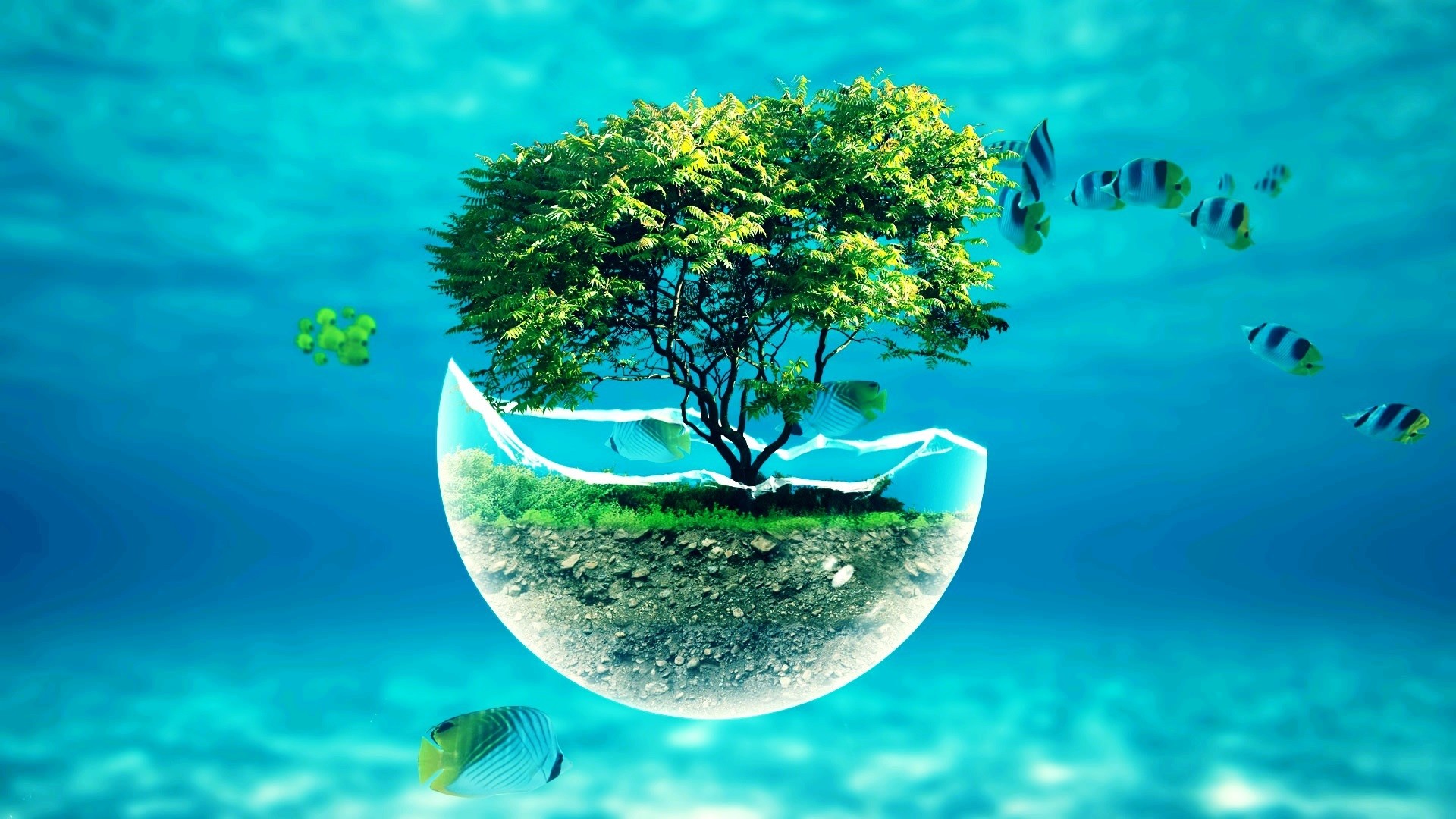 আজকের পাঠে সবাইকে
স্বাগতম
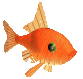 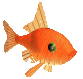 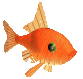 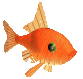 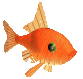 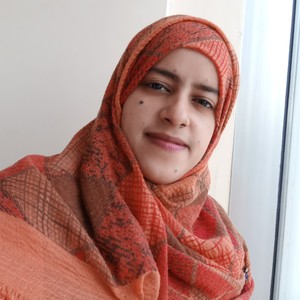 শিক্ষক পরিচিতি
হাজেরা আক্তার
সহকারী শিক্ষক
রহিমদী সরঃ প্রাথমিক বিদ্যালয়
সদর, নরসিংদী
পাঠ পরিচিতি
শ্রেণিঃ ৫ম,          বিষয়ঃ প্রাথমিক বিজ্ঞান,
পাঠ শিরোনামঃ বিভিন্ন ধরনের পরিবেশ দূষণ,
পাঠ্যাংশঃ বায়ু,পানি,---------চর্মরোগে আক্রান্ত হচ্ছে।
পানিতে ময়লা মিশে পানি দূষিত করছে।
আমরা গত পাঠে পড়েছিলাম পরিবেশ দূষন সম্পর্কে
ছবিতে কি দেখতে পাচ্ছো?
চলো কিছু ছবি দেখি
বাতাসে ধোয়াঁ মিশে বায়ু দূষিত করছে।
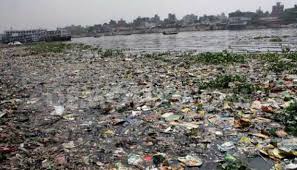 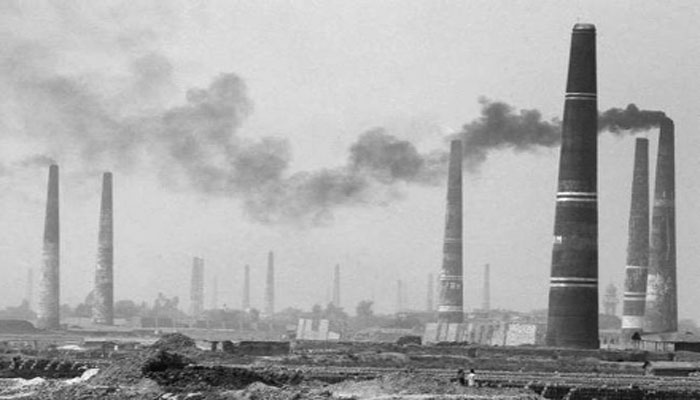 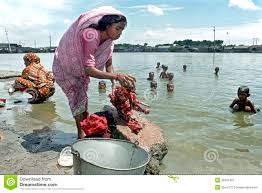 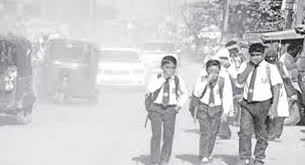 চলো একটি ভিডিও দেখি
আজ আমরা পড়বো পরিবেশ দূষণ
ও
বায়ু দূষণ
পানি দূষণ
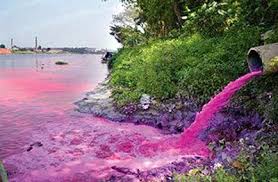 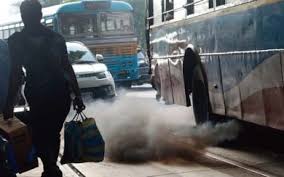 শিখনফল
১.২.৩. দূষণের উৎস সমূহ চিহ্নিত করতে পারবে।
১.২.৪. বিভিন্ন ভাবে মাটি, পানি ও বায়ু দূষিত হয় তা বলতে পারবে। 
১.২.৬. বায়ু ও পানি দূষণের ক্ষতিকর প্রভাব বলতে পারবে।
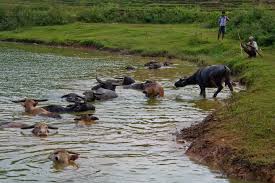 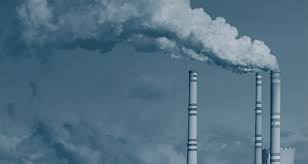 বায়ু দূষণ
পানি দূষণ
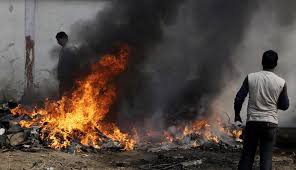 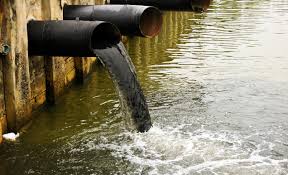 এগুলো কিসের ছবি?
বায়ু দূষণ
চলো আরো কিছু ছবি দেখি
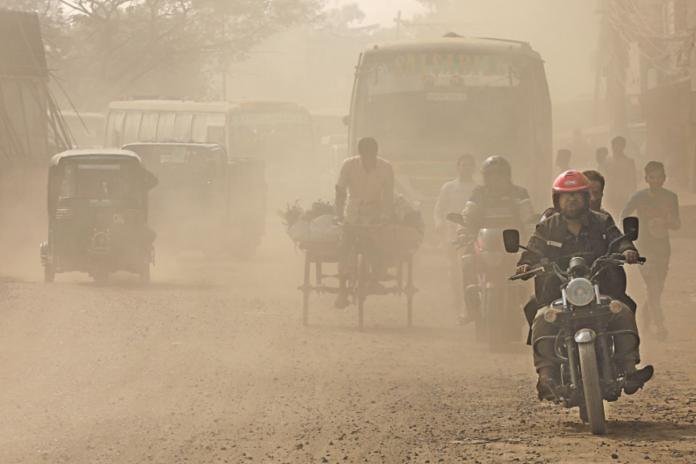 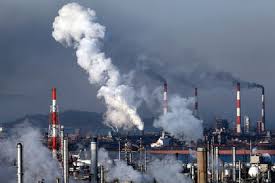 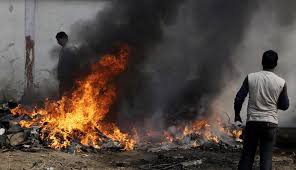 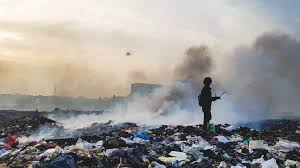 বায়ু দূষণের ফলে কি হয় অথবা কি রোগ হয়?, কেউ বলতে পারবে
বায়ু দূষণের ফলে হয়
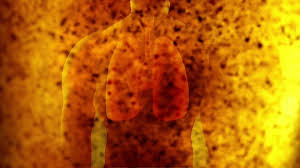 ফুসফুসের ক্যান্সার
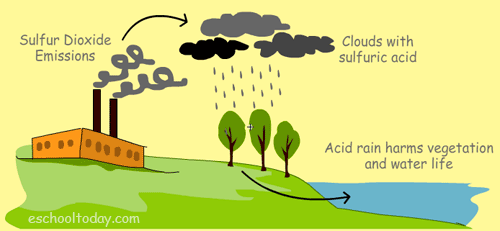 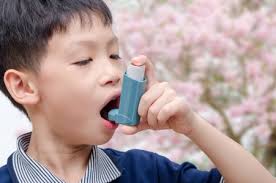 শ্বাসজনিত রোগ
এসিড বৃষ্টি
পয়ঃনিষ্কাশন ও গৃহস্থলির বর্জ্য
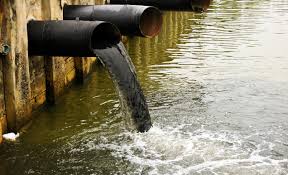 পানি দূষণের  কারণ
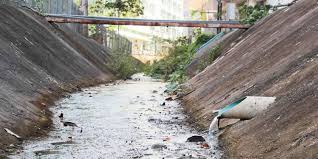 কারখানার ক্ষতিকর বর্জ্য
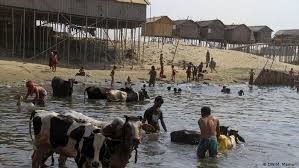 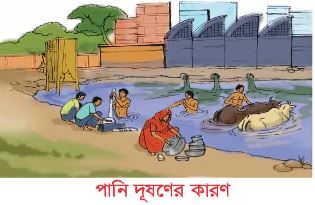 গবাদিপশু গোসল করানো
ময়লা কাপড় ধোয়া
পানি দূষণের ফলাফল কি হতে পারে ভেবে বলো ত
পানি দূষণের ফলাফল
জলজ প্রাণী মারা যাচ্ছে ফলে জলজ খাদ্য শৃঙ্খল ব্যাঘাত ঘটছে।
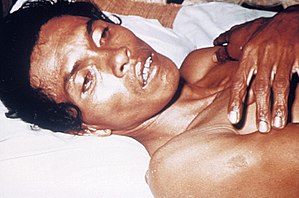 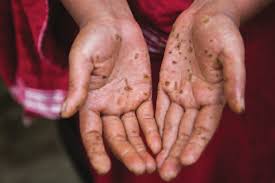 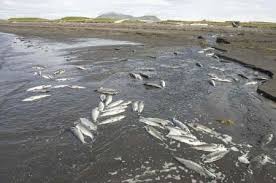 চর্মরোগে আক্রান্ত হচ্ছে
কলেরা বা ডায়রিয়ায় আক্রান্ত হচ্ছে
জলজ প্রাণী মারা যাচ্ছে
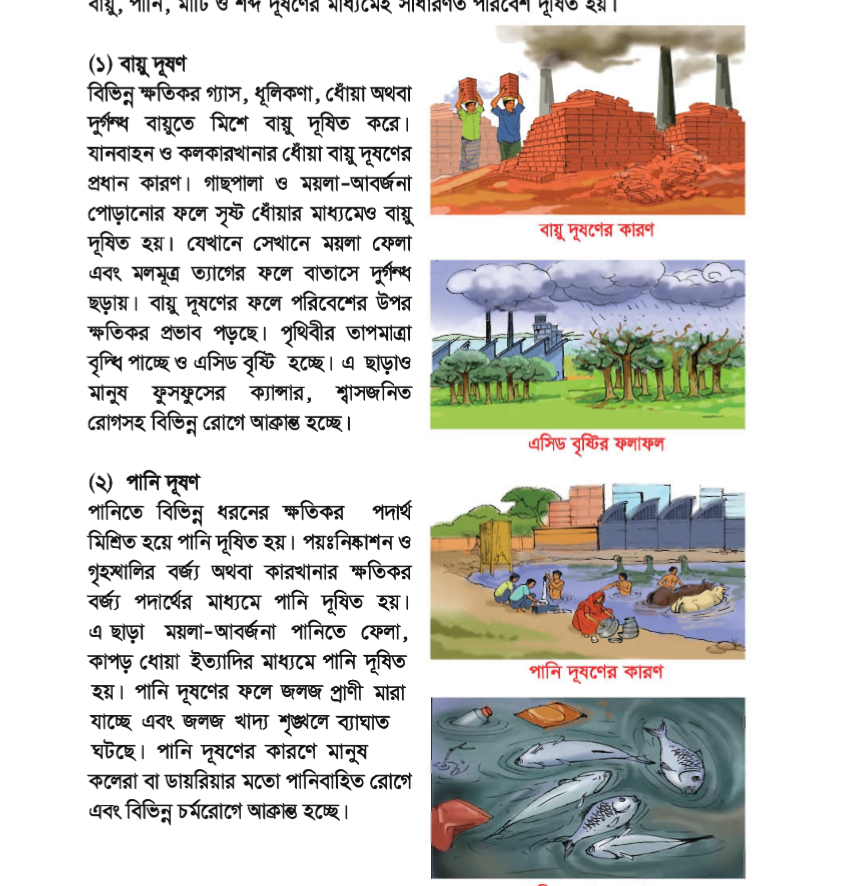 শিক্ষার্থীদের পাঠ্যবই সংযোগ
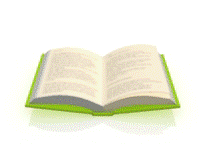 বই খুলে পাঠ্যাংশটুকু পড়
দলীয় কাজ
নিচের ছকটি পুরণ করঃ
দল নং- ০১ > পানি দূষণ


দল নং- ০২ >  বায়ু দূষণ
মূল্যায়ণ
বায়ু দূষণের একটি কারণ বল।

বায়ু দূষণের একটি ফলাফল বল।

পানি দূষণের একটি কারণ বল।

পানি দূষণের একটি ফলাফল বল।
বাড়ির কাজ
৫টি করে বায়ু দূষণ ও পানি 
দূষণের কারণ ও ফলাফল পূর্বের ছক 
এঁকে লিখে আনবে।
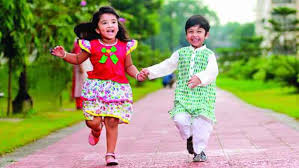 সবাইকে ধন্যবাদ
পরিবেশ পরিচ্ছন্ন রাখো,  নির্মল পরিবেশে বসবাস করো,